Current Operations – All at WV GIS Technical Center
Public Access
WV GIS Technical Center
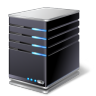 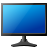 File Server
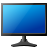 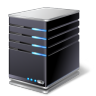 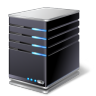 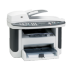 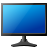 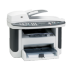 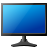 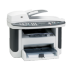 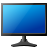 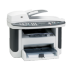 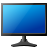 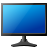 Database Server
Web Server
GISTC Operators
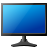 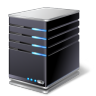 ArcGIS Server
Migrated Operations – All at DOT
Public Access
DOT Technical Center
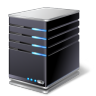 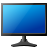 File Server
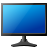 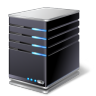 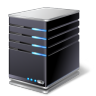 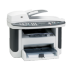 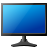 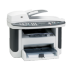 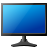 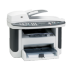 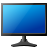 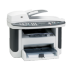 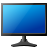 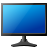 Database Server
Web Server
DOT Operators
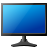 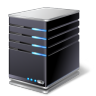 ArcGIS Server
Currently all activity and hosting is done at the WV GIS Tech Center
This includes:
Scanning 
Data maintenance
Database hosting
Image file hosting
ArcGIS Server hosting
Web hosting

Public access is through WV GIS Tech Center servers

DOT has no access to services or hardware other than what is available to the public
Shared Operations – Using WV Tech Center Servers
Staff from both sites access servers housed at the Tech Center
Public Access
WV GIS Technical Center
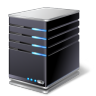 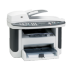 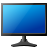 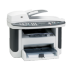 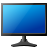 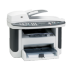 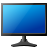 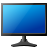 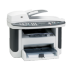 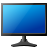 File Server
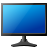 GISTC Operators
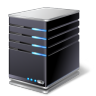 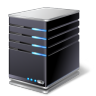 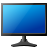 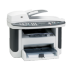 Database Server
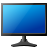 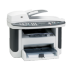 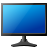 Web Server
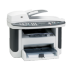 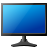 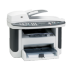 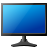 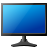 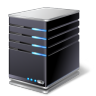 DOT Operators
ArcGIS Server
Operators located at DOT with VPN access to the Tech Center Servers
Possible Preliminary step
Operations at the Tech Center continues as normal
DOT staff employ the current Tech Center procedures using a VPN or other secure connection.
DOT staff directly accesses Tech Center file and database servers over a secure connection
Operations management remains with the Tech Center
Pros:
No change in current operational hardware or services
DOT operators can get up to speed prior to server migration
Easy switch back to prior optional model

Cons:
Security concerns with remote access into the WVU network
Coordination of operations activity across two sites 
Only addresses the migration of operations activities, not the migration of data and service hosing
Subsequent migration of data and service hosting must still be addressed using one of the other scenarios listed below
Shared Operations – Using DOT Servers
Staff from both sites access servers housed DOT
Public Access
DOT
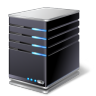 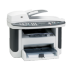 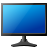 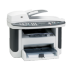 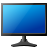 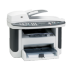 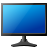 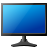 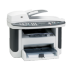 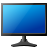 File Server
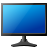 DOT Operators
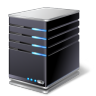 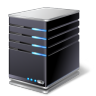 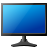 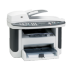 Database Server
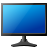 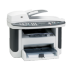 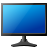 Web Server
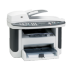 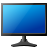 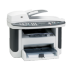 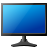 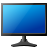 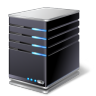 GISTC Operators
ArcGIS Server
Operators located at GISTC with VPN connection or through REST Services
Configuration 1
DOT installs hardware that mimics the functions of the current Tech Center hardware
DOT installs SQL Server, ArcGIS Server and Web Server software
Existing databases and ArcGIS Server configurations are replicated at DOT
Tech Center hardware and services are turned off or hibernated
DOT staff employ the current Tech Center procedures targeting the newly installed hardware and services.
Tech Center staff directly access DOT file and database servers over a secure connection
Pros:
New configuration can be tested in parallel prior to turn-over
Immediate and complete migration of services and hardware to DOT

Cons:
SQL Server and ArcGIS licensing must be established
Security concerns with remote access into the DOT network
Internet speeds must be sufficient for operations
Validating the correct hardware and service configurations
Very difficult to switch back to the original operation model 
Operations must be suspended during the actual migration of data and services
If GISTC staff will continue to scan, there will need to be long-term secure connection from GISTC and DOT servers
Shared Operations –DOT Database and File Services / GISTC Web and ArcGIS Servers
Staff from both sites access DOT file and database services
Public Access
DOT
GISTC
GISTC
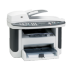 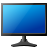 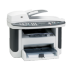 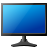 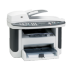 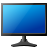 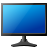 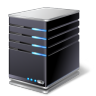 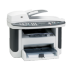 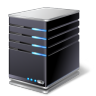 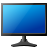 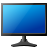 GISTC Operators
Web Server
File Services
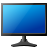 DOT
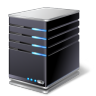 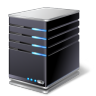 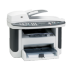 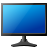 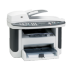 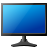 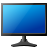 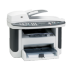 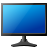 Database Services
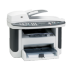 ArcGIS Server
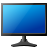 DOT Operators
DOT Database, ArcGIS, and File Services / GISTC Web hosting 
DOT staff performing all scanning operations
Public Access
DOT
GISTC
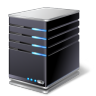 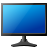 File Services
DOT
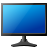 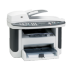 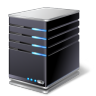 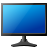 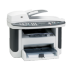 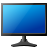 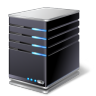 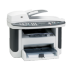 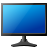 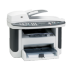 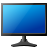 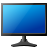 Web Server
Database Services
DOT Operators
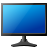 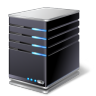 ArcGIS Server
Configuration 2
DOT installs hardware that mimics the functions of the current Tech Center hardware
DOT installs SQL Server, ArcGIS Server and Web Server software
Existing databases and ArcGIS Server configurations are replicated at DOT
Tech Center hardware and services are turned off or hibernated
DOT staff employ the current Tech Center procedures targeting the newly installed hardware and services.
Tech Center staff directly access DOT file and database servers over a secure connection
Pros:
New configuration can be tested in parallel prior to turn-over
Immediate and complete migration of services and hardware to DOT

Cons:
SQL Server and ArcGIS licensing must be established at DOT
Security concerns with remote access into the DOT network
Internet speeds must be sufficient for operations
Validating the correct hardware and service configurations
Very difficult to switch back to the original operation model 
Operations must be suspended during the actual migration of data and services
There will need to be long-term secure connection from GISTC and DOT servers
Shared Operations –Cloud Database and File Services / GISTC Web and ArcGIS Servers
Staff from both sites access cloud file and database services
Public Access
Cloud Services
GISTC
GISTC
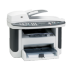 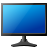 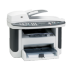 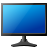 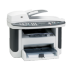 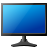 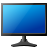 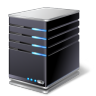 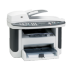 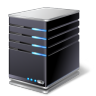 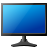 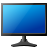 GISTC Operators
Web Server
File Services
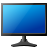 DOT
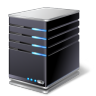 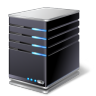 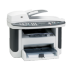 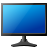 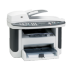 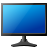 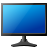 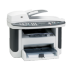 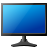 Database Services
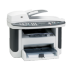 ArcGIS Server
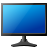 DOT Operators
Configuration 3
File storage and database service are established on Azure/AWS. Ownership should be through DOT to avoid subsequent transfer of the account.
Databases and Files are migrated to Cloud services
Existing processes changed to target Cloud services
Tech Center hardware and services are turned off or hibernated
DOT staff employ the current Tech Center procedures targeting the cloud services.
DOT takes over operations oversight
Web Services and ArcGIS Server can remain hosted at GISTC or moved to DOT
Pros:
New configuration can be tested in parallel prior to turn-over
GISTC can run in production to validate the system
DOT can establish operations using GISTC procedures
There are no operational changes required
There are no IT security concerns related to the internal networks
ArcGIS services and Web Services can be migrated later if desired
Database backups occur on Cloud servers freeing up local drive space
Server administration is handled by Cloud Provider

Cons:
We would have to do a validation of functionality and performance
Knowledge of Azure or AWS cloud will be required at DOT at turn-over
Cloud licensing must be established
Internet speeds must be sufficient for operations
An initial migration of Database and File services must occur at GISTC